Лінійні нерівності з параметром
Приклад 1.
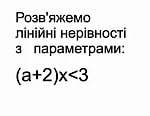 https://www.youtube.com/watch?v=_x5MCAJ-YWQ&t=122s
Приклад 2.
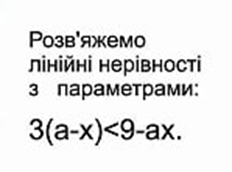 https://www.youtube.com/watch?v=DxeXh1aX_L8
Приклад 3.
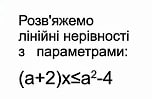 https://www.youtube.com/watch?v=MfgXnb6wVZE
Приклад 4.
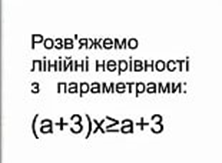 https://www.youtube.com/watch?v=vQKPRIfifVs